Gender Studies                                ID-8 Ms. Lindsay
Aim: How do different races experience our society?

Do Now: Read the article at your table. 
Each person will write 1 comment or question. Discuss as a group & determine the main idea. 

HW Due Today: Transgender Statistics & article
VOCABULARY
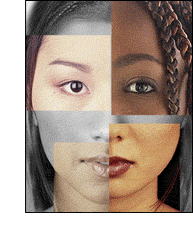 Race – 

Ethnicity – 



Racism–
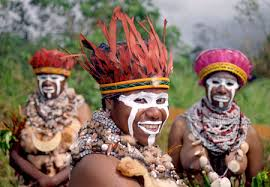 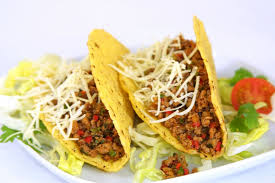 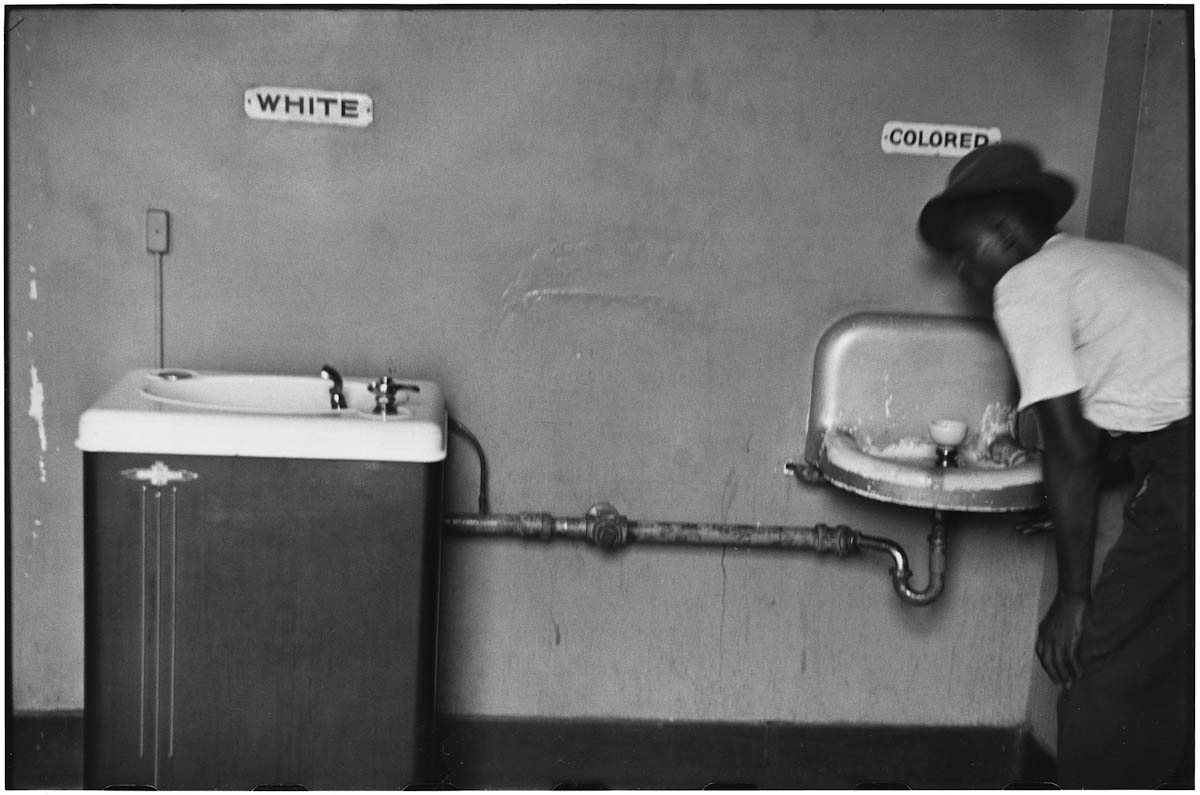 [Speaker Notes: Physical/cultural 
Institutionalized discrimination/not as much]
How should we use “race” & “ethnicity”?
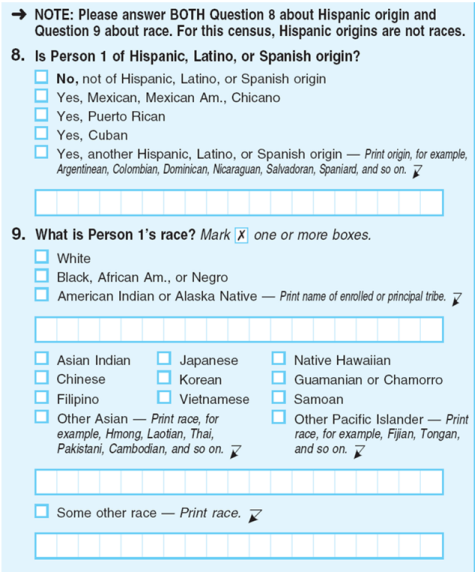 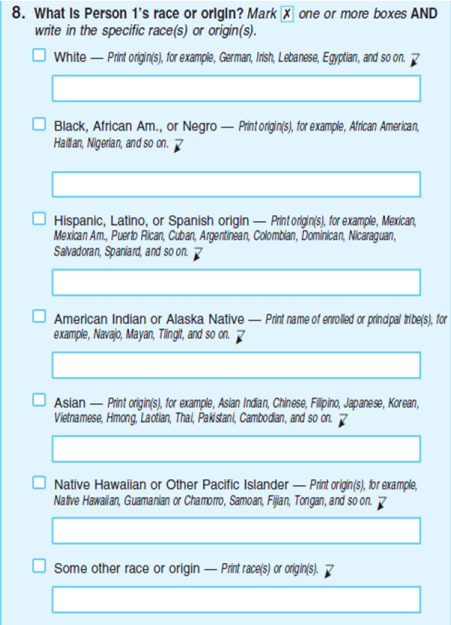 [Speaker Notes: Left = current census form, Right = experimental (many Latino/as check “other race” & write in Latino/similar term)

http://www.pewresearch.org/fact-tank/2014/03/14/u-s-census-looking-at-big-changes-in-how-it-asks-about-race-and-ethnicity/]
Is racism always obvious?
How else do people experience “subtle” racism?
Discussion
What other race/ethnic group should have a video? What would the actors say?

Why does “subtle” racism exist?

What are the effects of this type of racism?

How can we stop this type of racism?
[Speaker Notes: Take 10 mins in groups, then share out]
HOMEWORK:Bring headphones tomorrow!!!
[Speaker Notes: Just watch it – no written assignment tonight]